Krajowy Plan OdbudowyZielona energia i zmniejszenie energochłonnościwysłuchanie 29 marca 2021
dr Krzysztof Heller
Krajowa Izba Gospodarcza Elektroniki i Telekomunikacji
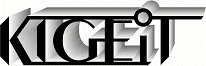 B1. Poprawa efektywności energetycznej gospodarki
B1.1.2. Efektywność energetyczna budynków mieszkalnych - poza zwiększeniem efektywności budynków należy zadbać o:
zwiększenie zaangażowania końcowego odbiorcy (wspólnoty energetyczne)
upowszechnianie dobrych praktyk
zarządzanie i monitorowanie zużycia energii - narzędzia do zarządzania energią dla odbiorców końcowych
rozszerzenie wspólnot (spółdzielni) energetycznych na tereny miejskie
B1.1.4. Efektywność energetyczna i OZE w przedsiębiorstwach – inwestycje o największym potencjale redukcji gazów cieplarnianych:
kontrakty Corporate Power Purchase Agreement (CPPA)
budowa linii bezpośrednich
23.03.2021
KPO wysłuchanie - KIGEiT
2
B2. Zwiększenie wykorzystania odnawialnych źródeł energii
B2.1.1. Rozwój technologii wodorowych i paliw alternatywnych
źródła wodorowe – zielony wodór
prace badawczo-rozwojowe, opracowanie nowych technologii
silnie powiązania obszaru energii odnawialnej ze źródłami rozproszonymi i z inteligentnymi sieciami elektroenergetycznymi
Konieczne daleko idące zmiany:
wyposażenie techniczne i informatyczne sieci energetycznych,
funkcjonowanie rynku energii 
sposób organizacji procesu wytwarzania i dostaw energii
uwzględnienie taryf dynamicznych
23.03.2021
KPO wysłuchanie - KIGEiT
3
B2. Zwiększenie wykorzystania odnawialnych źródeł energii
B2.2.1. Rozwój sieci przesyłowych, inteligentna infrastruktura elektroenergetyczna
uwzględnić kryterium cyfryzacji inteligentniej sieci elektroenergetycznej (smart grid) w programach pomocowych
rozwój krajowych innowacyjnych produktów – szansa dla przemysłu krajowego, testowanie w ramach „piaskownic regulacyjnych”,
wykorzystanie informacji pochodzących z AMI do predykcji oraz rozwiązań DSM/DSR
zwiększenie zastosowania magazynów energii i lokalnego bilansowania
KPO na odbudowę potencjału rozwojowego gospodarki  - inwestycje komunalne powinny być z funduszu spójności
23.03.2021
KPO wysłuchanie - KIGEiT
4